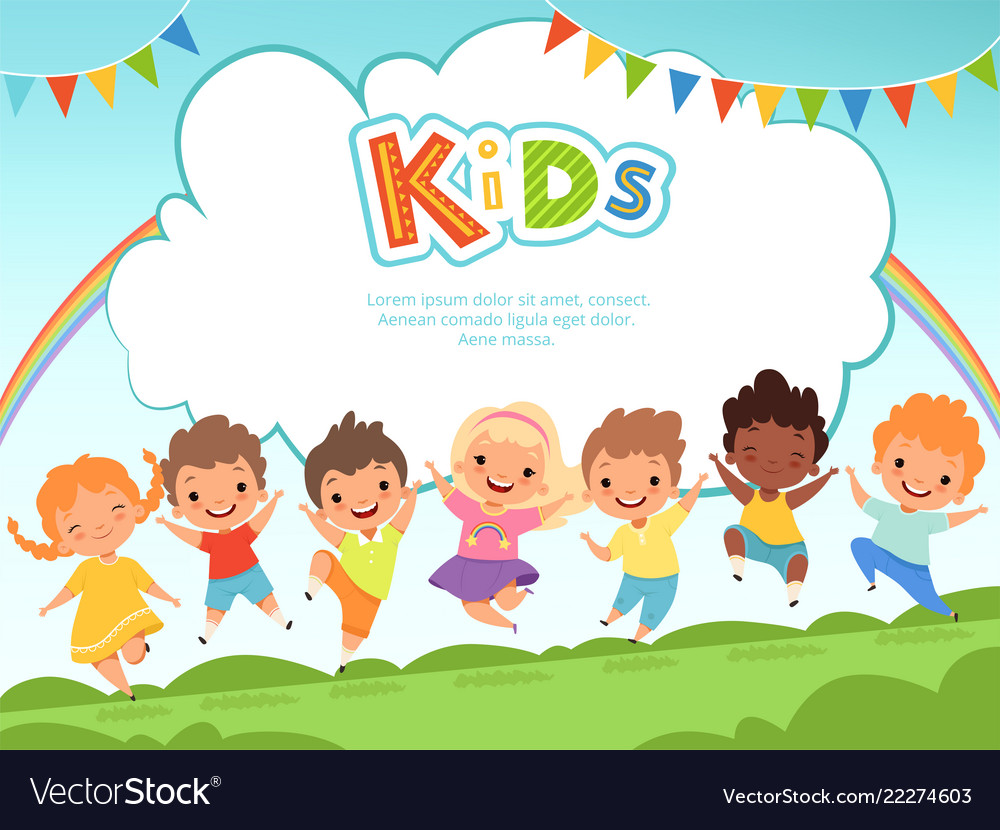 Khởi động
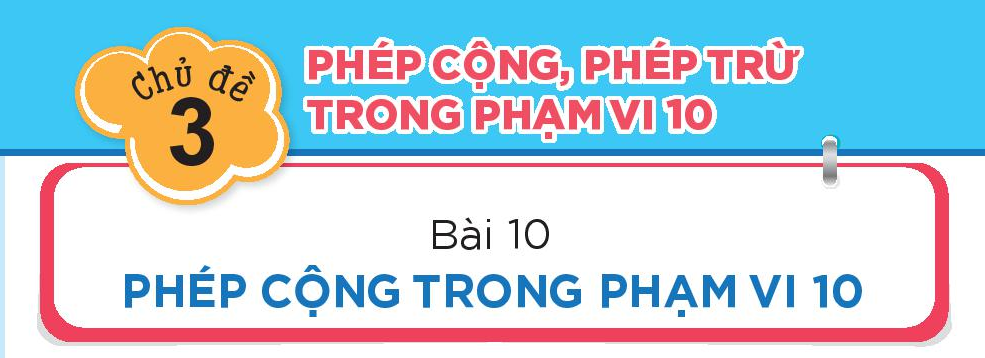 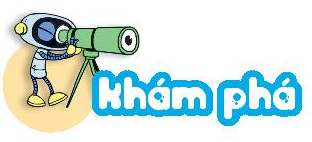 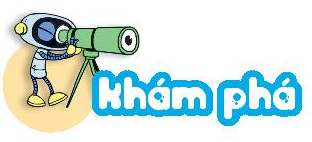 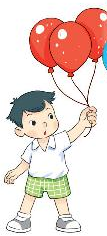 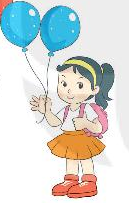 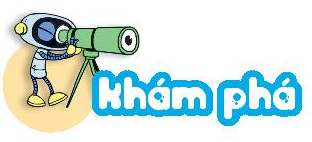 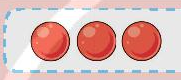 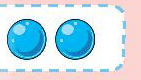 3
2
5
=
+
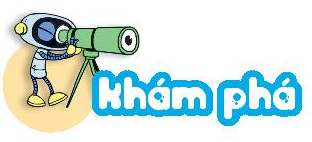 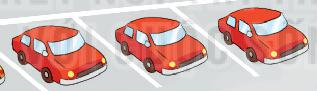 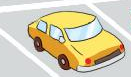 1
+
4
3
=
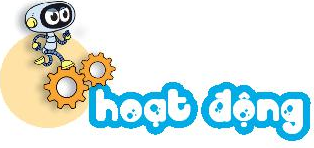 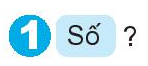 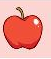 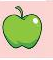 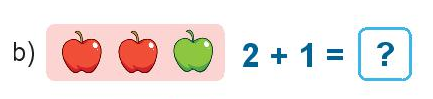 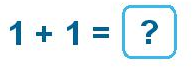 2
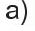 3
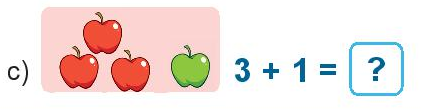 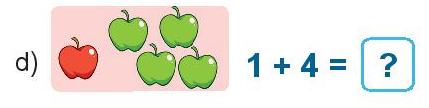 4
5
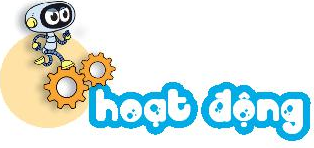 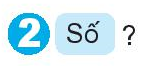 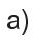 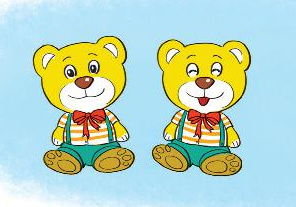 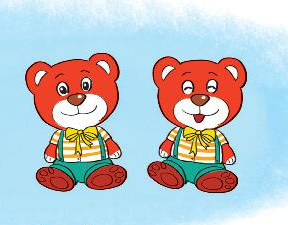 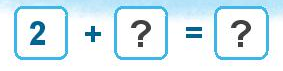 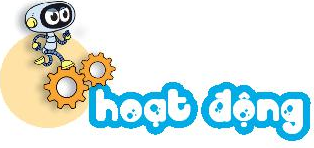 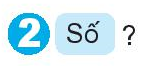 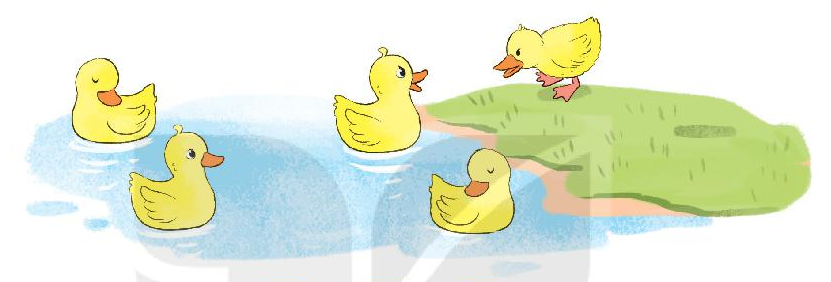 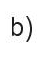 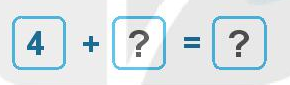 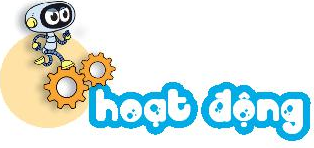 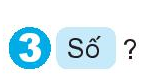 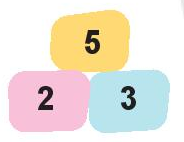 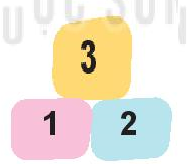 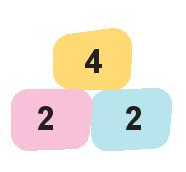 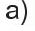 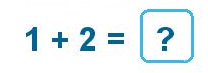 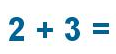 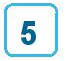 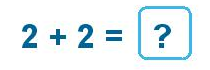 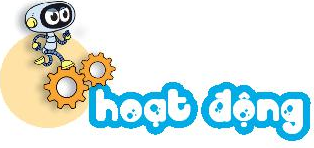 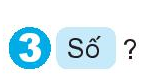 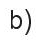 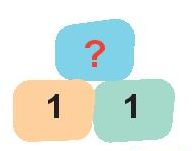 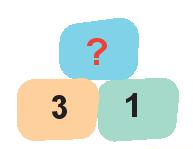 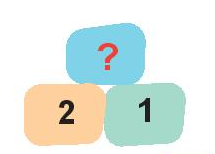 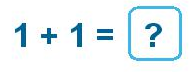 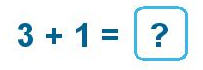 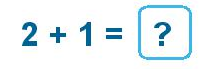 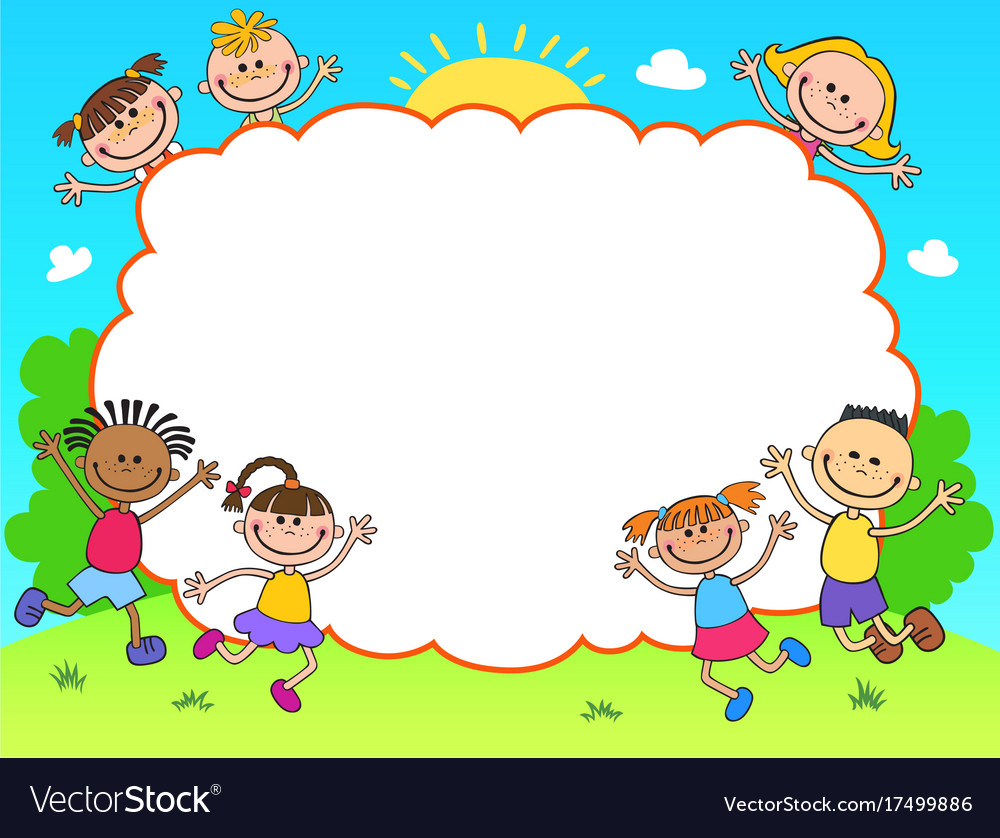 Toán:Bài 10: Phép cộng trong phạm vi 10
Trò chơi
TIẾP SỨC
Trò chơi: TIẾP SỨC
2 + 3 = 
1 + 2 =
2 + 2 =
1 +1 =
3 + 1 =
2 + 1 =
4 + 1 =
3 + 2 =
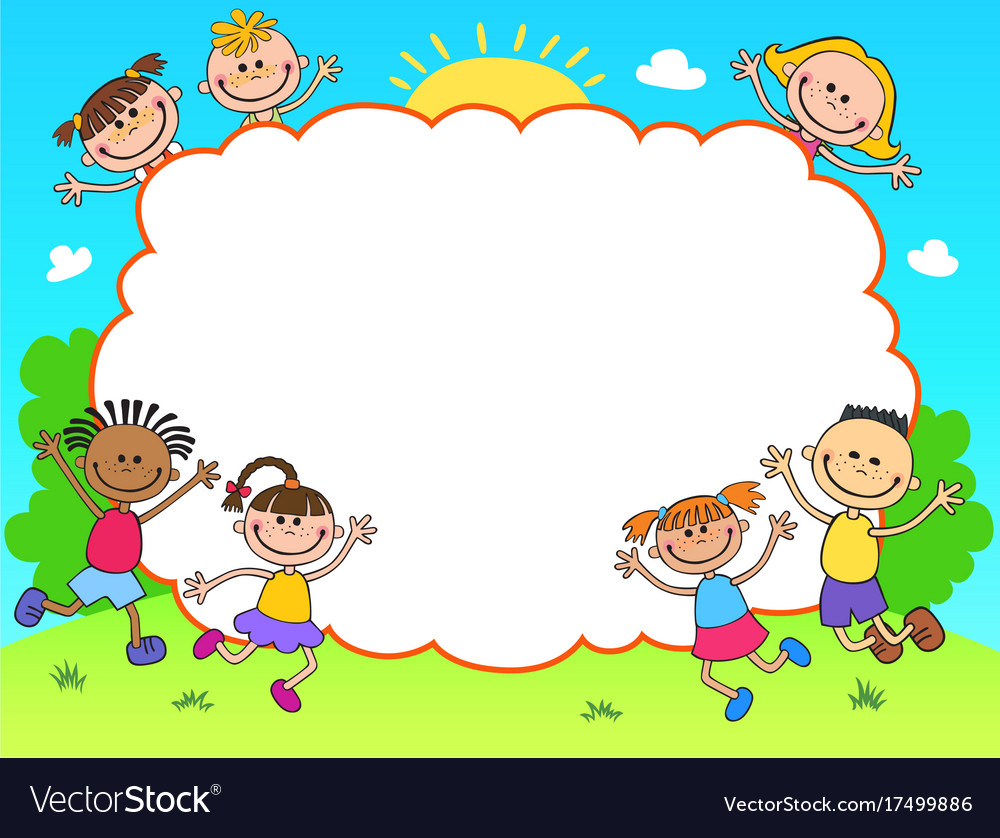 CHÂN THÀNH CẢM ƠN
QUÝ THẦY CÔ VÀ CÁC EM